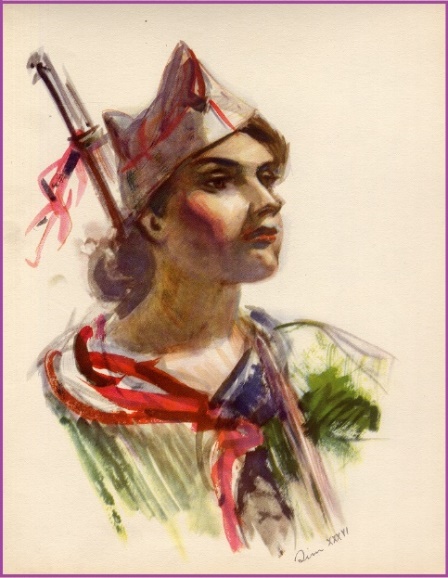 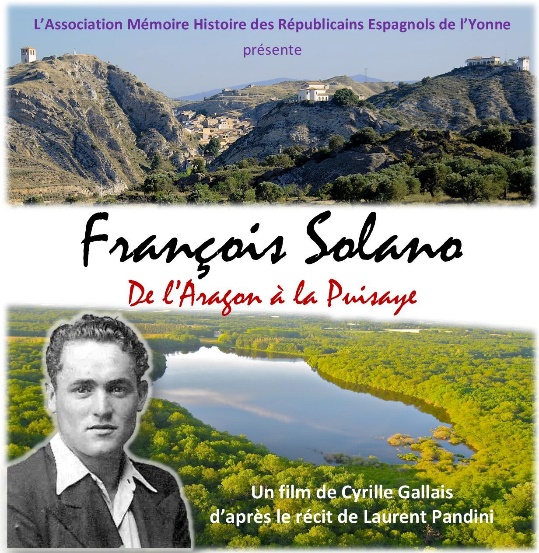 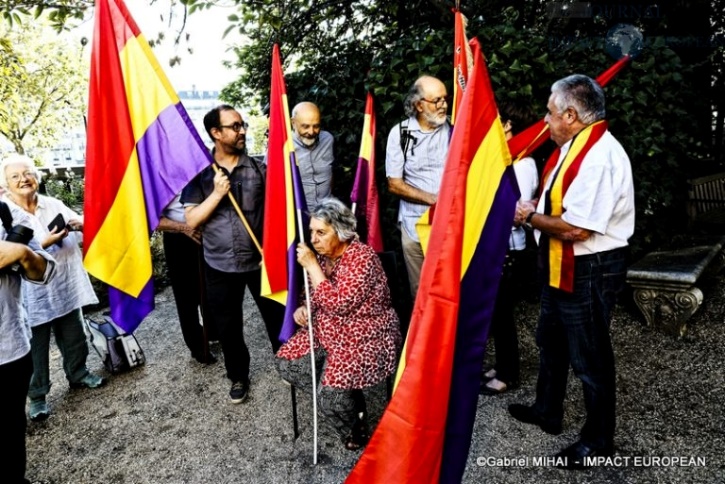 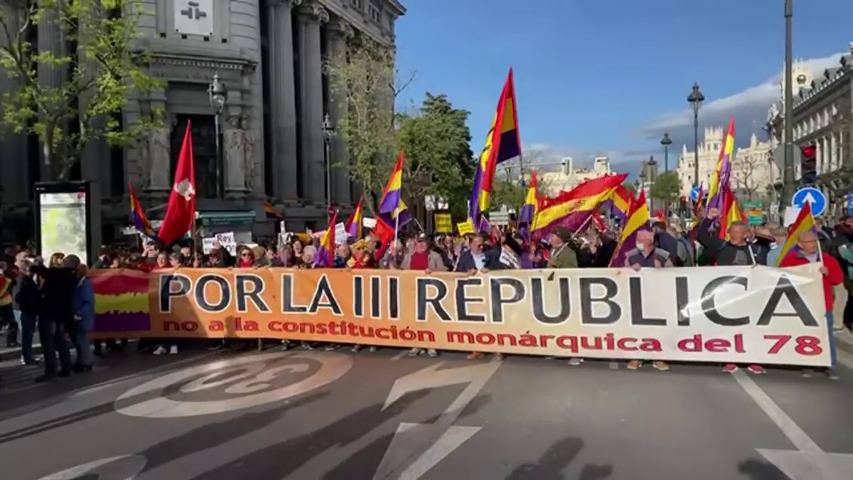 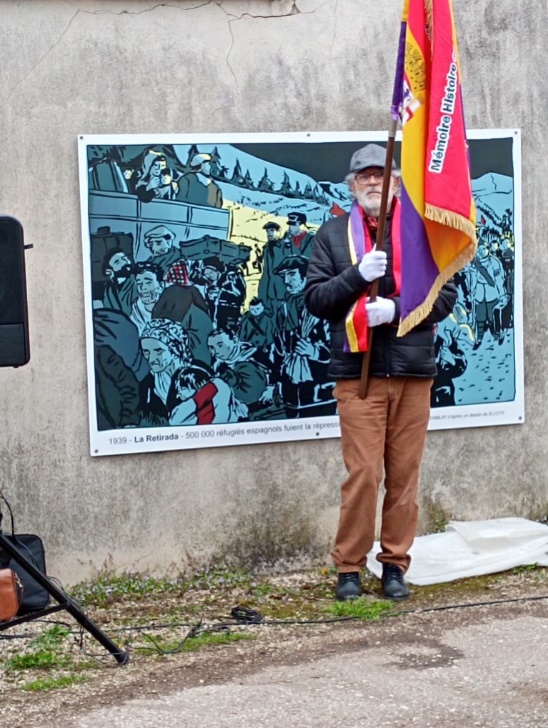 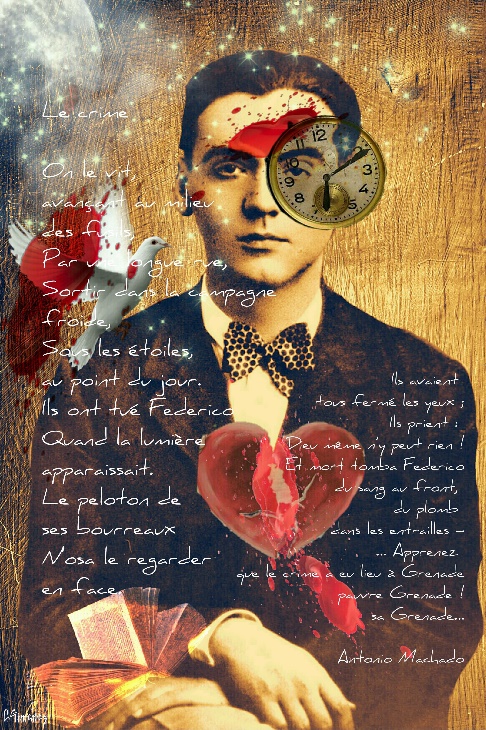 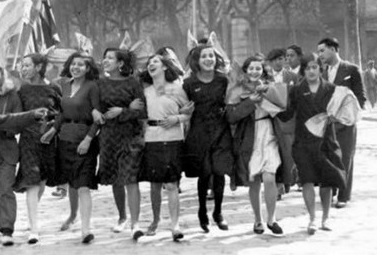 2008/2023 15 ans de MHREau service de la Mémoire des Républicains Espagnols
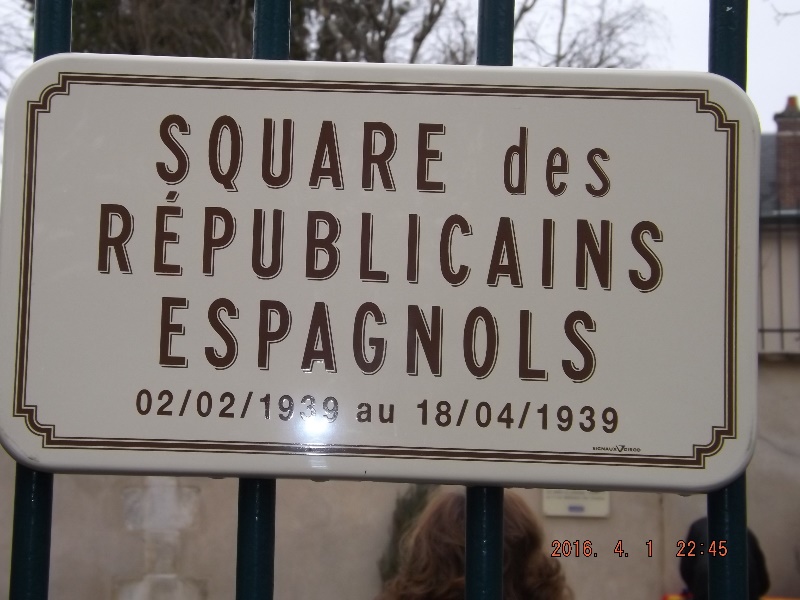 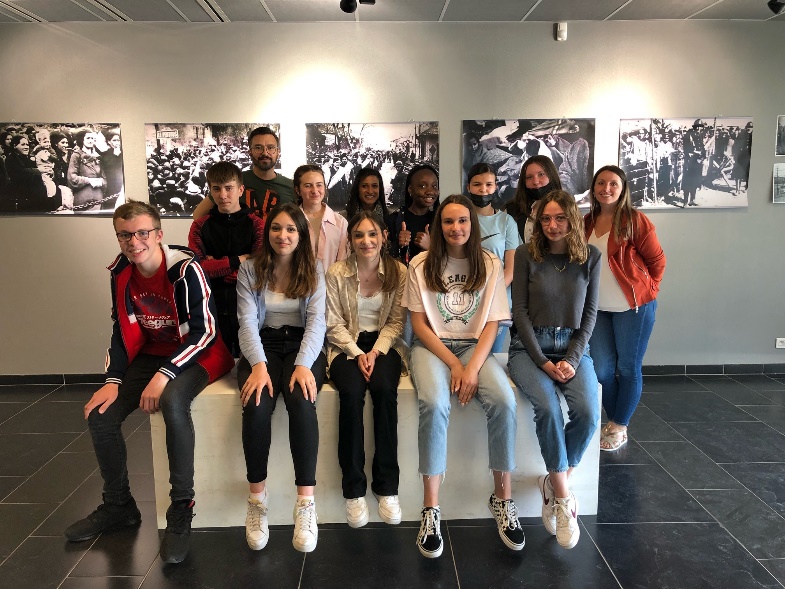 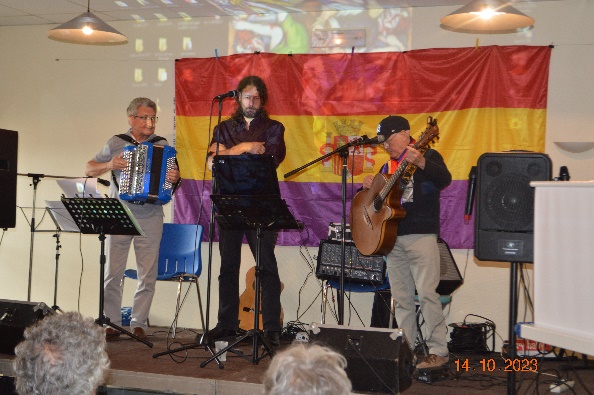 24 avril 2008… au Lycée de La Brosse
150 personnes se retrouvent autour de:
François Solano
Du film réalisé par le collège de Paron.
Ils expriment le souhait de se revoir et qu’une association soit créée.
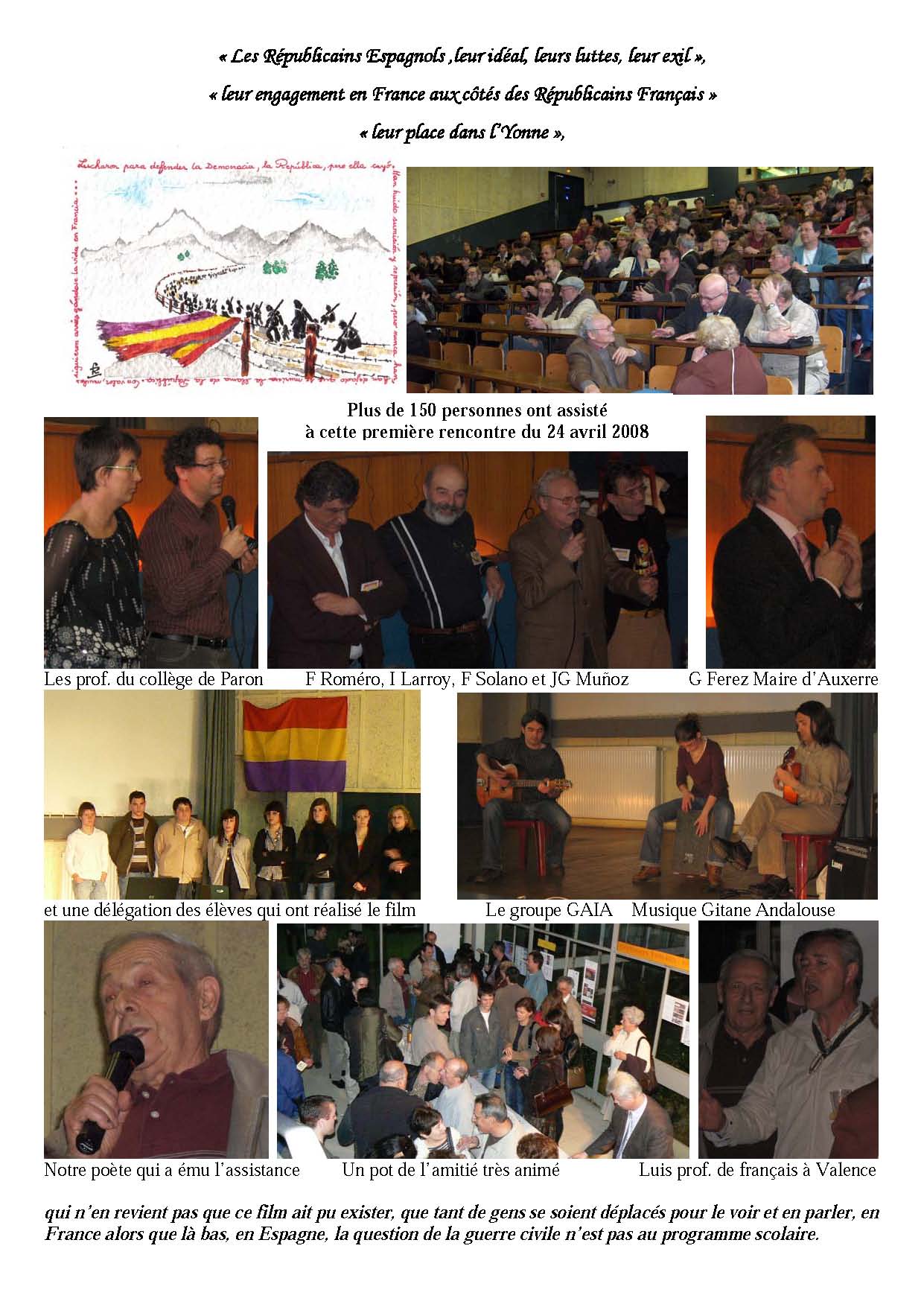 Le 18/10/2008 création de MHRE89                                               aux Piedalloues
Pour:
Recherches et études aux Archives
 
Dans 6 départements: Yonne, Nièvre, Côte d’Or, Aube, Saône et Loire, Tarn et Garonne, 5741 documents collectés et étudiés
Effectuer un travail                            d’ étude et de recherche                sur les Républicains Espagnols
Faire vivre la Mémoire des Républicains Espagnols
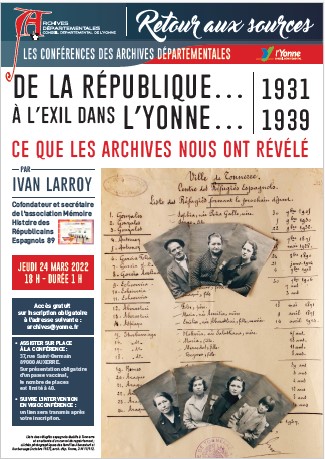 Organiser des manifestations,
culturelles, commémoratives       ayant pour objet
L’Espagne Républicaine
Développer des relations avec d’autres associations mémorielles de l’Espagne Républicaine
Notre participation aux manifestations nationales
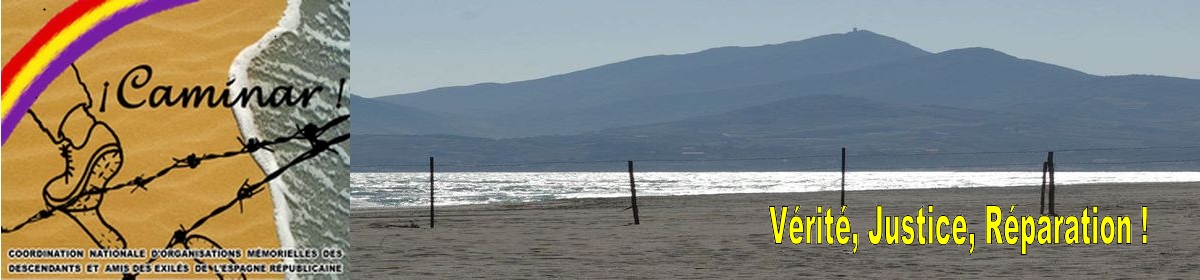 Hommage à J Semprun
Collectif de 18 associations mémorielles 
A M Ruiz & M DE la Hoz
y représentent MHRE






Gabrielle Totta représentait MHRE 89
aux journées transfrontalières 2023
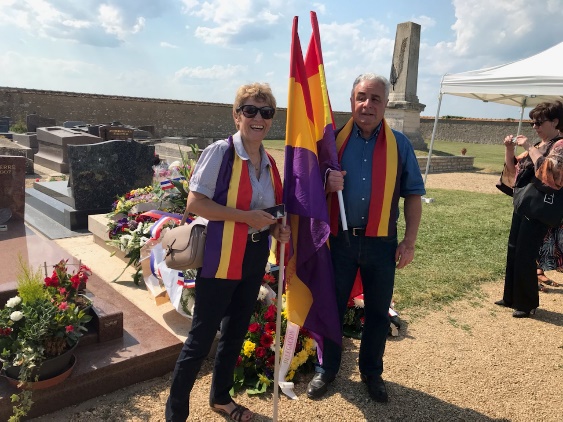 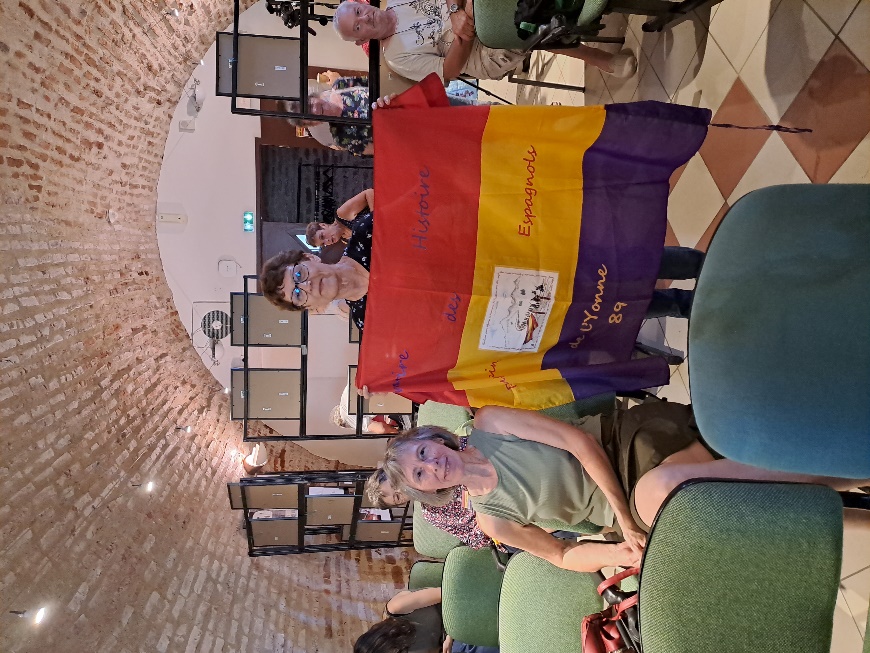 Libération de Paris
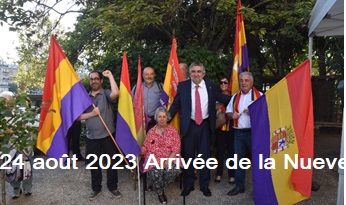 Nos 31 Rencontres
Pour partager ces informations, cette mémoire, notre histoire, nous avons organisé, 2 fois par an des rencontres à thème qui nous ont permis d’aborder:
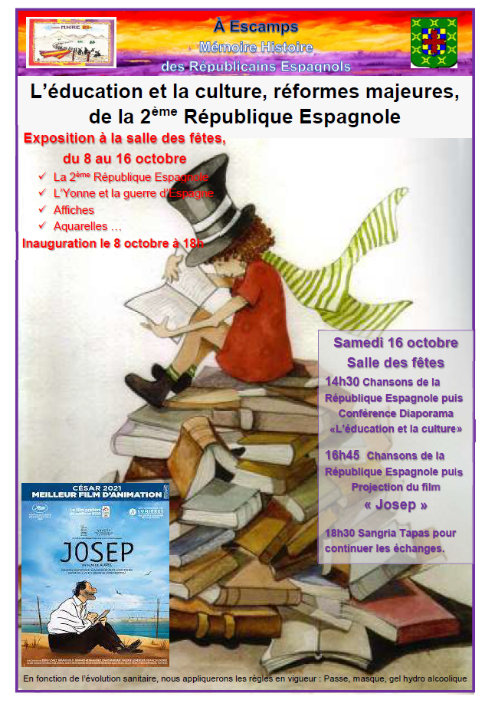 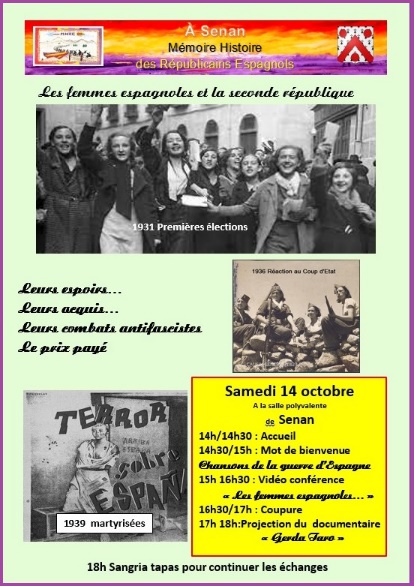 Une vingtaine de thèmes dont:
Les Républicains Espagnols dans la Résistance
 Les crimes et sévices du Franquisme (1936/1975)
Guerre d’Espagne, exode, exil
Les Républicains Espagnols combattants oubliés de la Libération
L’éducation et la culture sous la 2ème république
L’engagement des Espagnoles
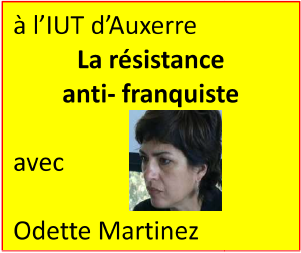 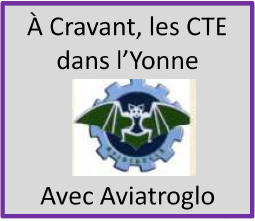 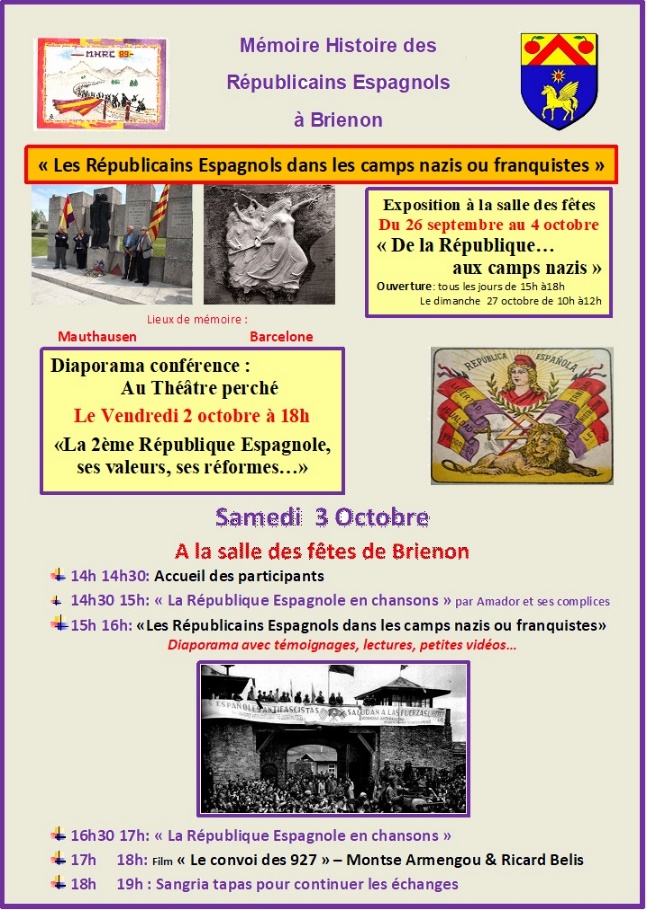 Diaporamas et expositions
Chaque thème étudié sera traité sous forme de diaporama  puis sera transformé en exposition
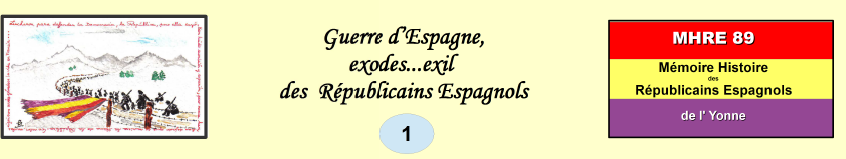 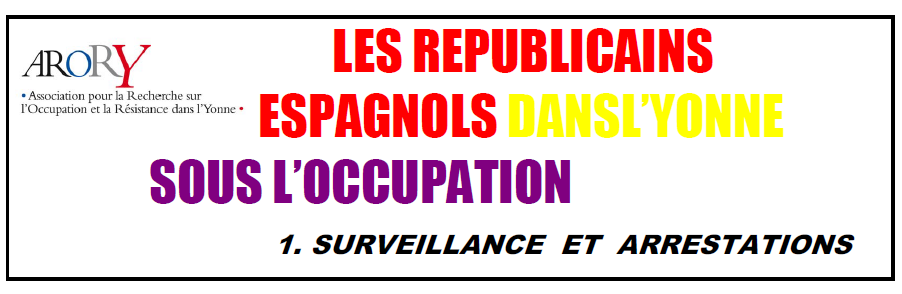 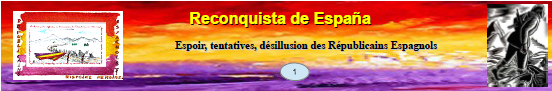 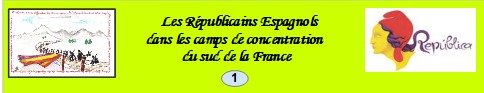 Nous avons également fait imprimer, des affiches, des photos, des tableaux …
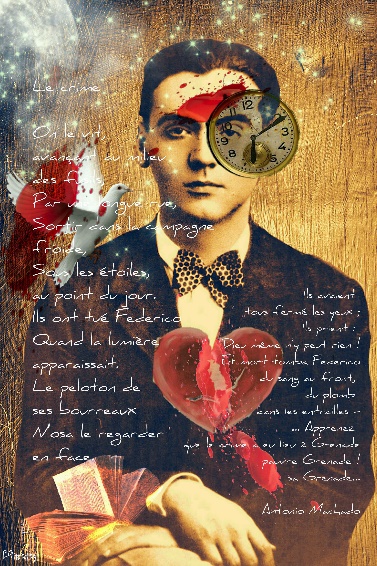 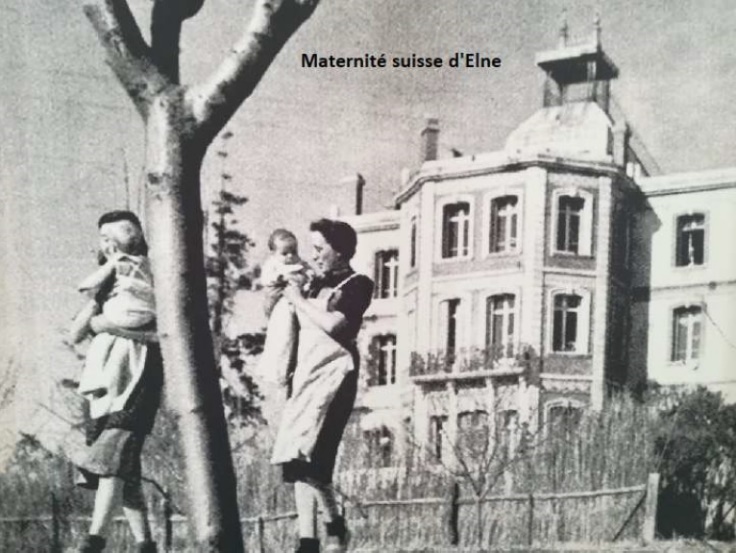 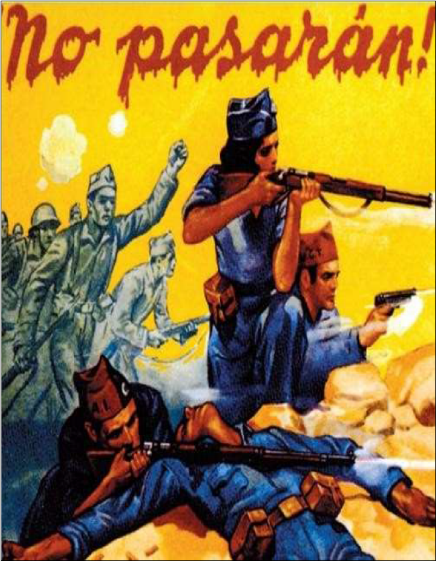 Nos interventions dans 34 collectivités
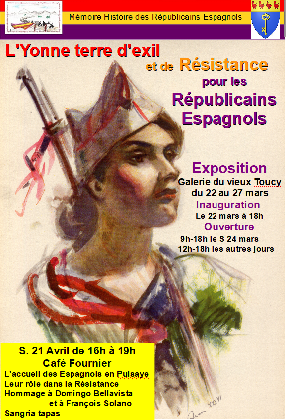 Des Expositions
Des conférences
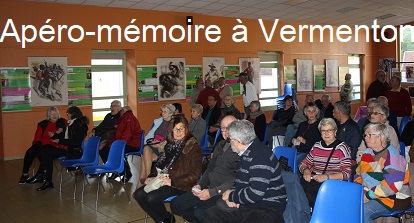 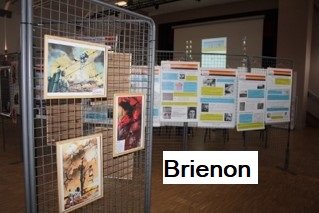 Des expositions et conférences
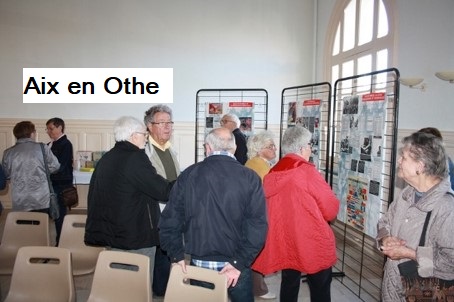 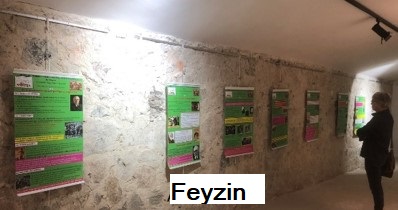 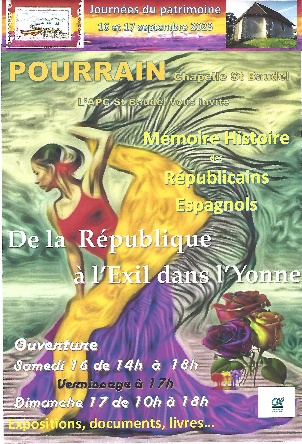 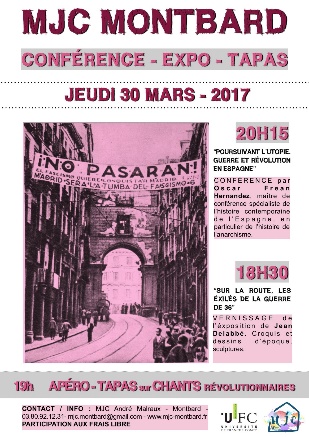 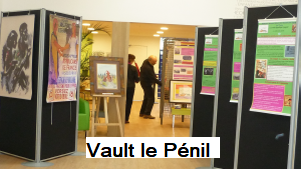 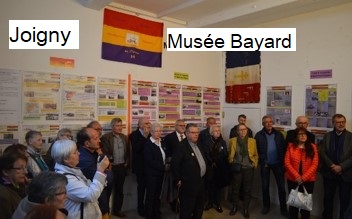 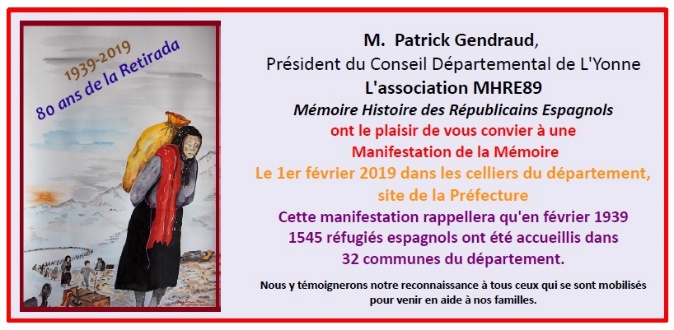 Nous avons effectué des interventions dans plus de 140 classes , environ 5000 élèves
Dans 14 collèges
Clamecy, Toucy, Semur,  Tonnerre, Reims, Romilly…
Dans les écoles primaires
Cheny, Saints, Chitry
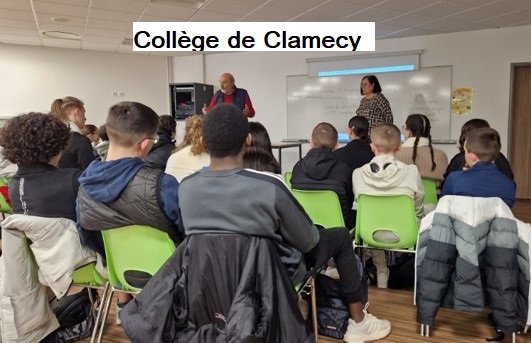 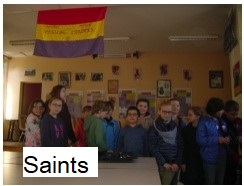 Dans 9 Lycées
Auxerre, (Fourier, J Amyot, Vauban) Sens, Beaune, Joigny, Ste Savine…
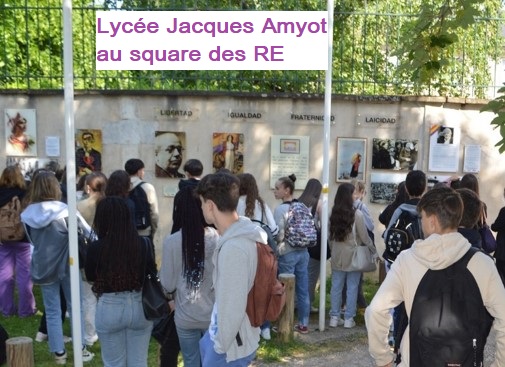 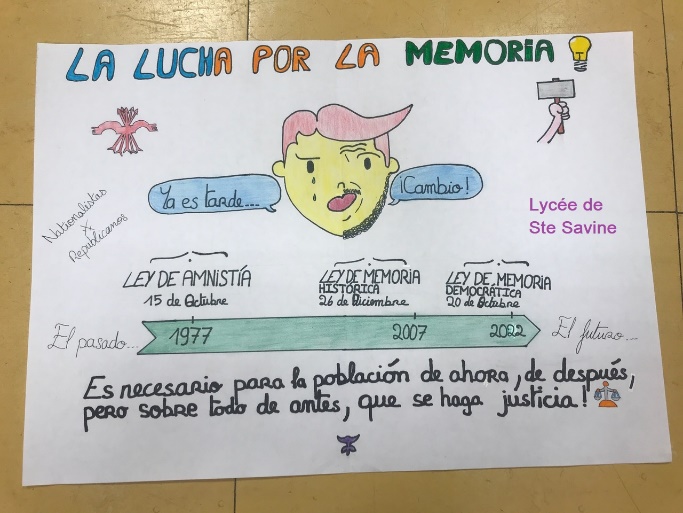 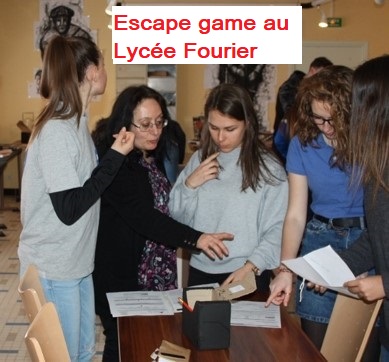 Nous avons proposé:Une dizaine de Films,     du Théâtre
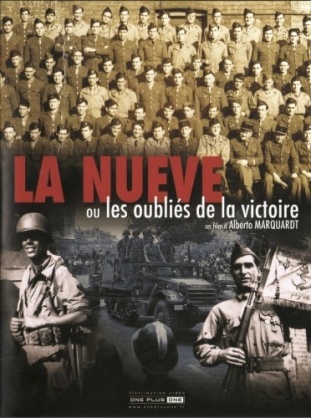 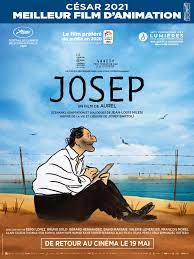 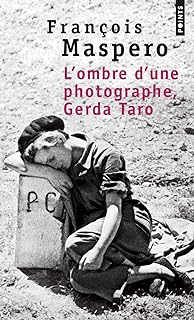 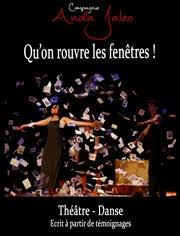 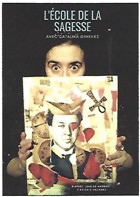 de la musique
Édité des livres,                                
un DVD
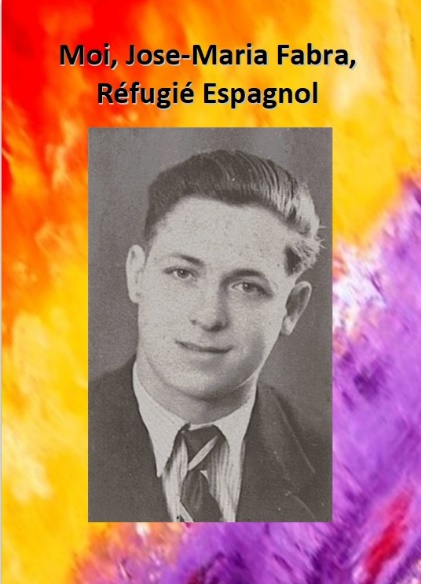 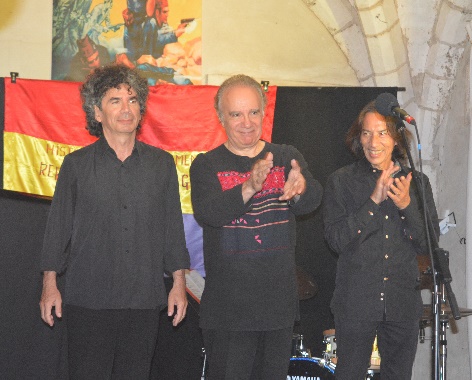 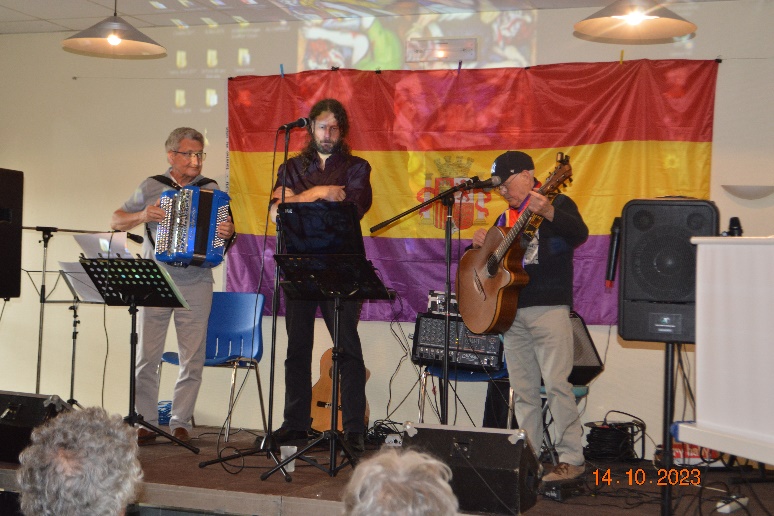 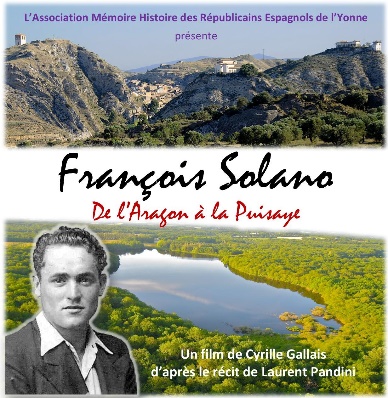 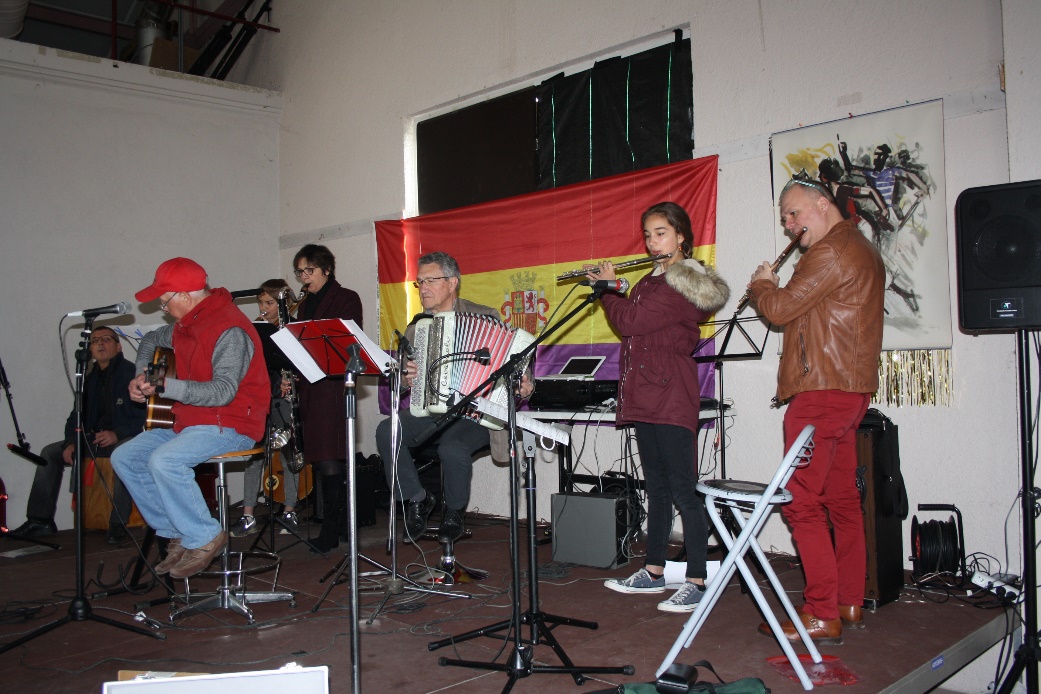 Accueilli, des auteures, des producteursdes témoins
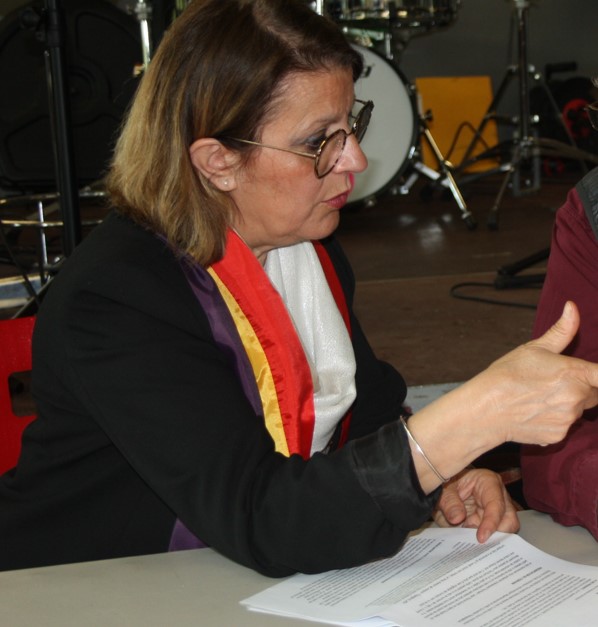 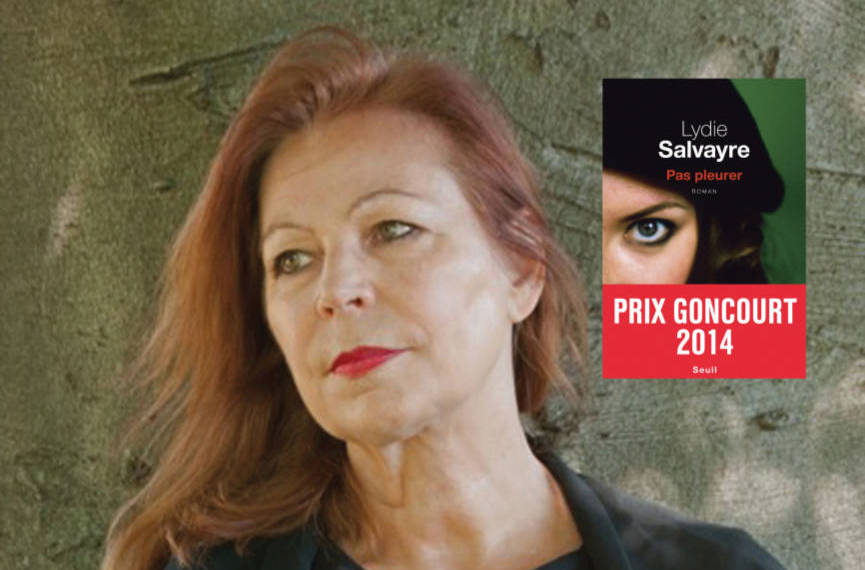 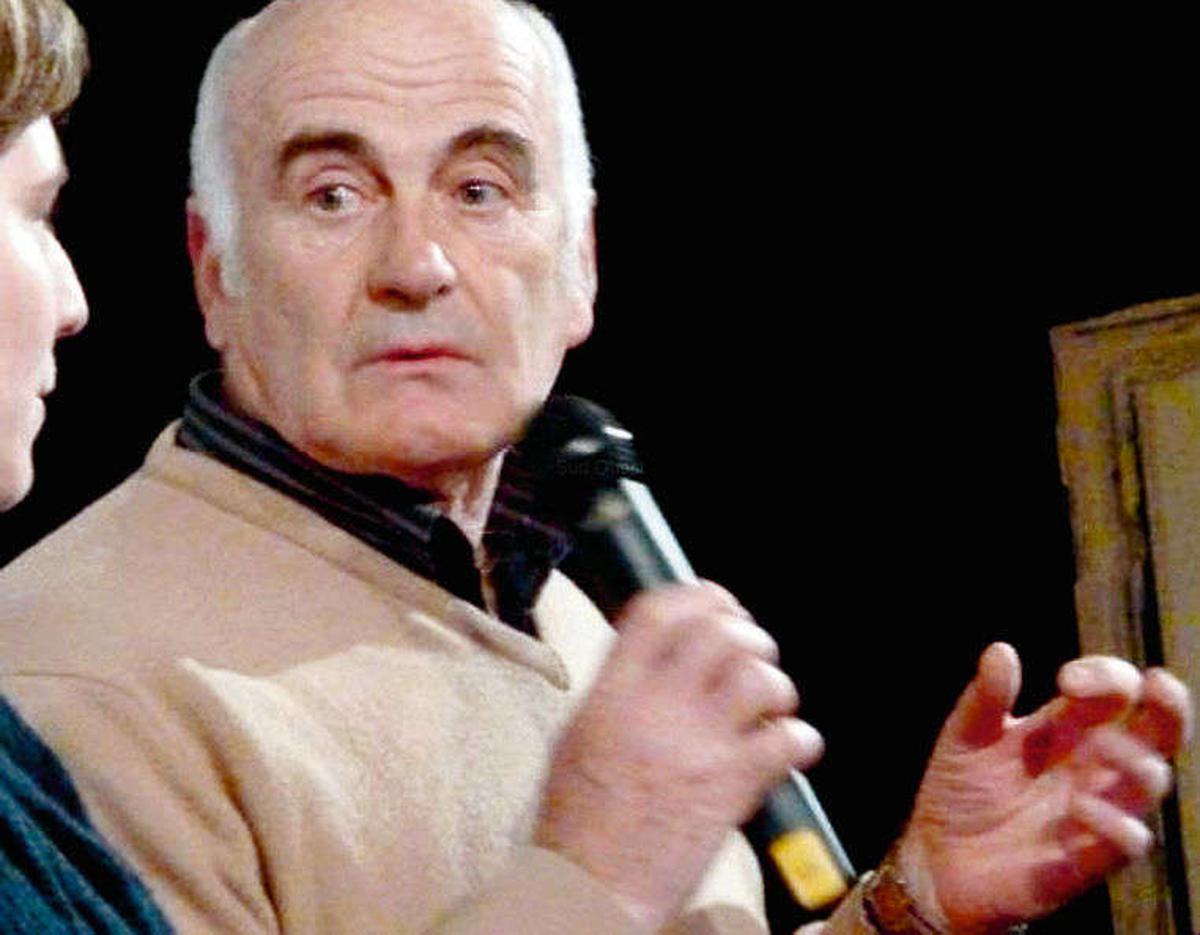 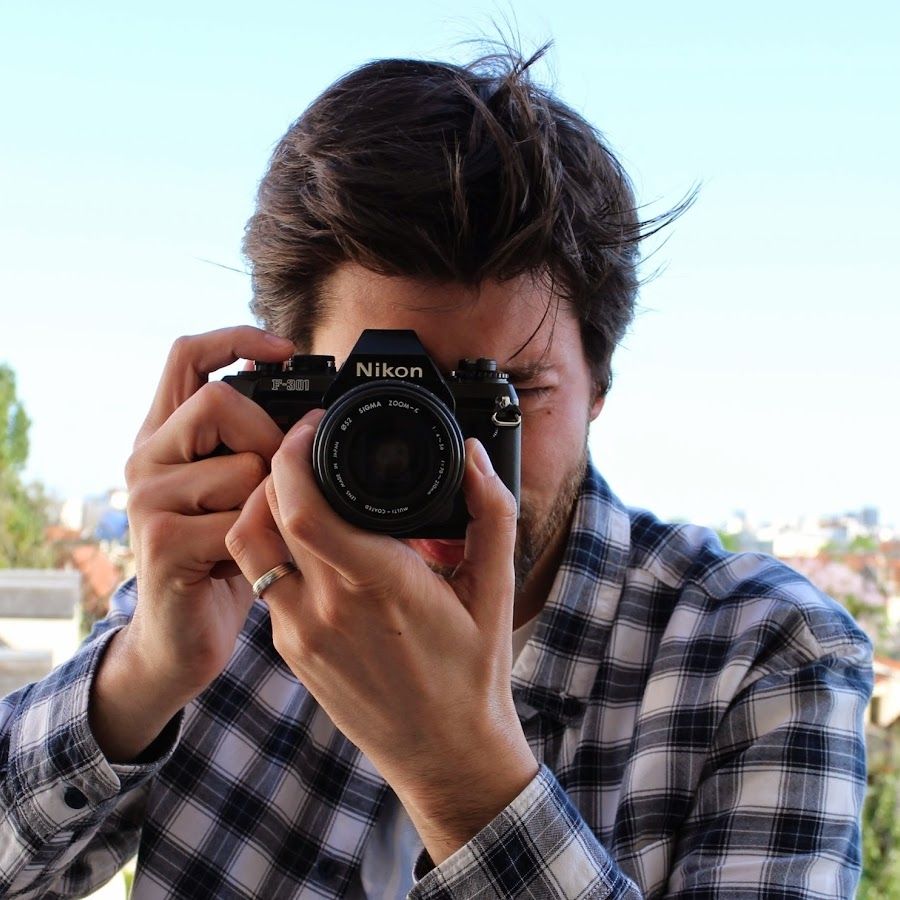 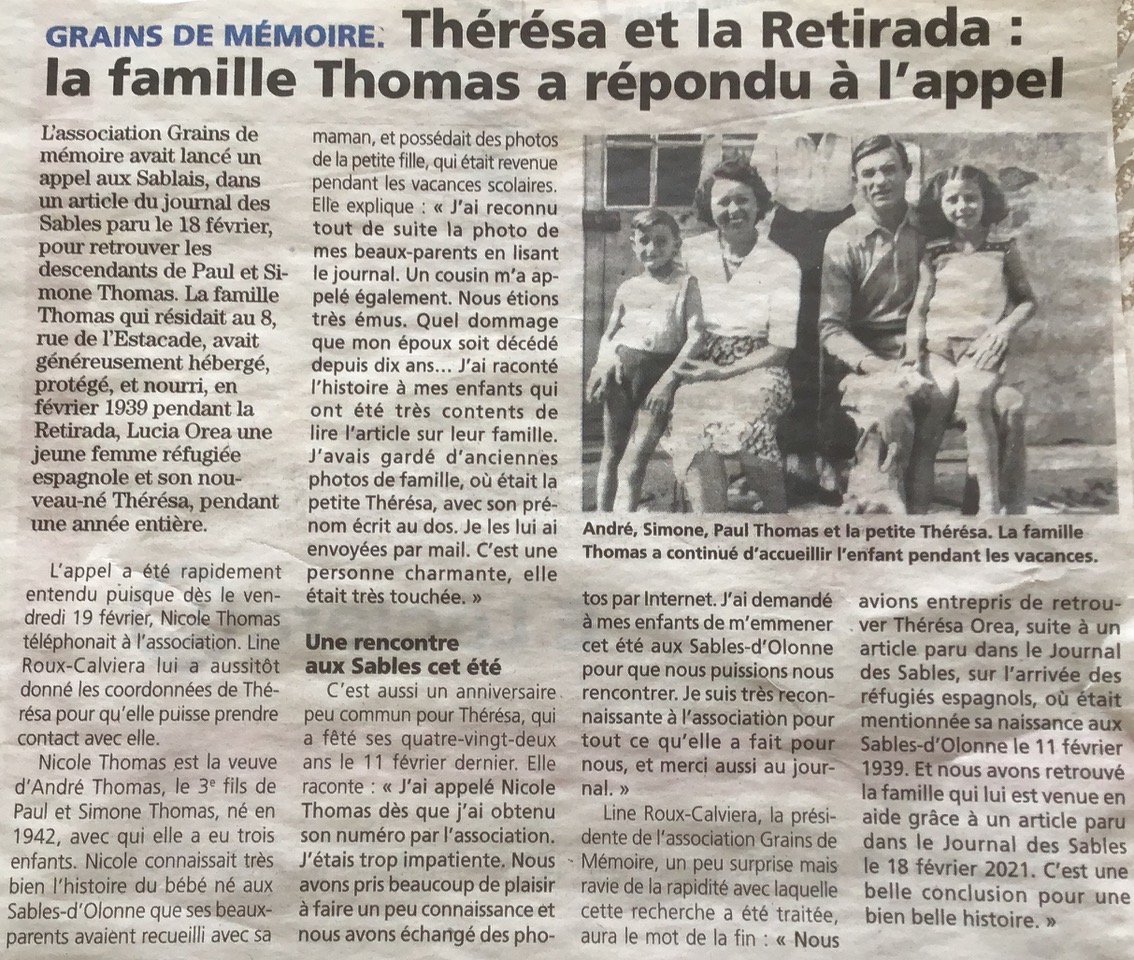 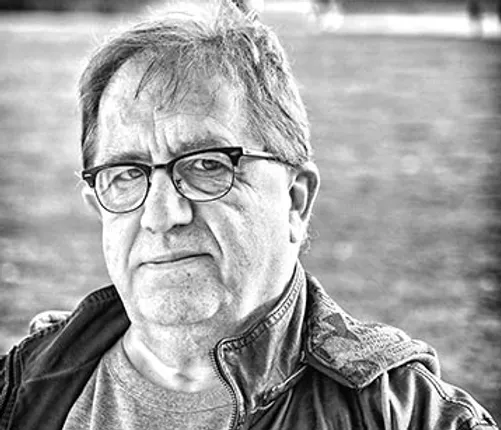 Vie Associative et Information
En15 ans, 29 administrateurs ont tenu 145 Conseils d’Administration
Elles touchent à chaque envoi par mails:
 plus de 250 adhérents
 environ 150 sympathisants
 une centaine d’associations ou de « personnalités » de la Mémoire  de l’Espagne Républicaine. 
Environ 40 Infos papier sont envoyées 4 fois par an
Nos infos: 398 en 15 ans
Notre page Facebook
Notre Site 
http://www.mhre89.lautre.net/
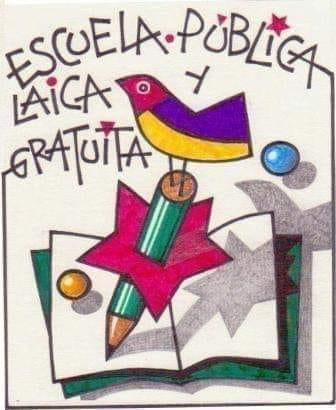 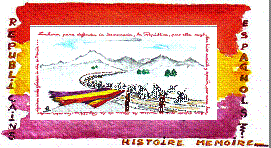 Depuis sa création, notre site
A été consulté 69 688 fois au 15 février 2024
352 articles ont été publiés
A suscité de nombreuses demandes d’informations (Base de données, Archives 89)
Mhre Yonne 
985 ami(e)s
Suivie par 249 personnes